Uncle Al Goes to Soccer!
阿尔叔叔去看球
选自《多维阅读第9级》
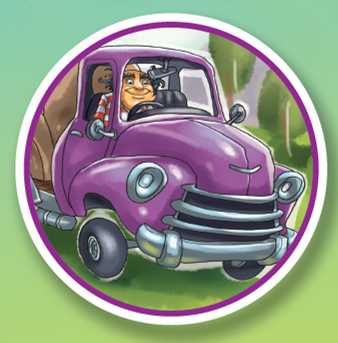 Where have you seen this character before, and what do you know about him?
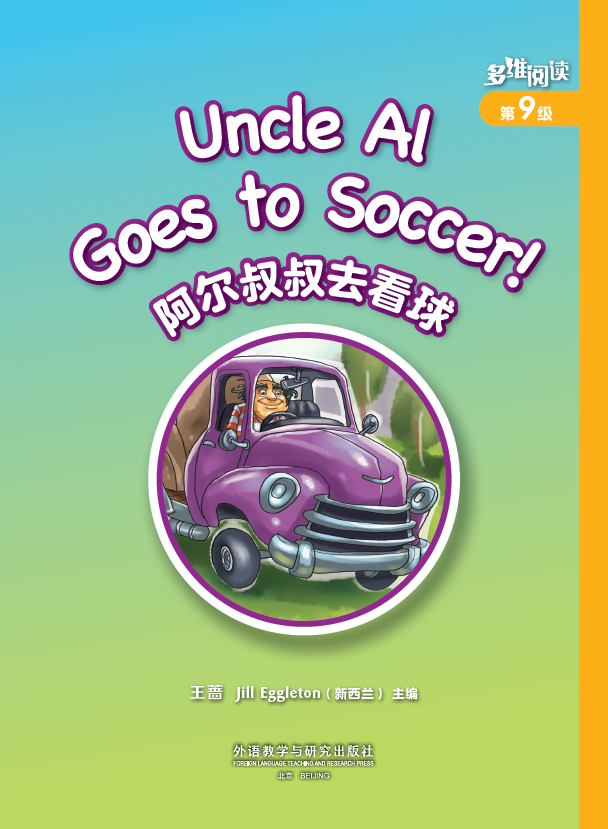 Based on what you know about Uncle Al, can you guess what will happen?
Group work
First reading
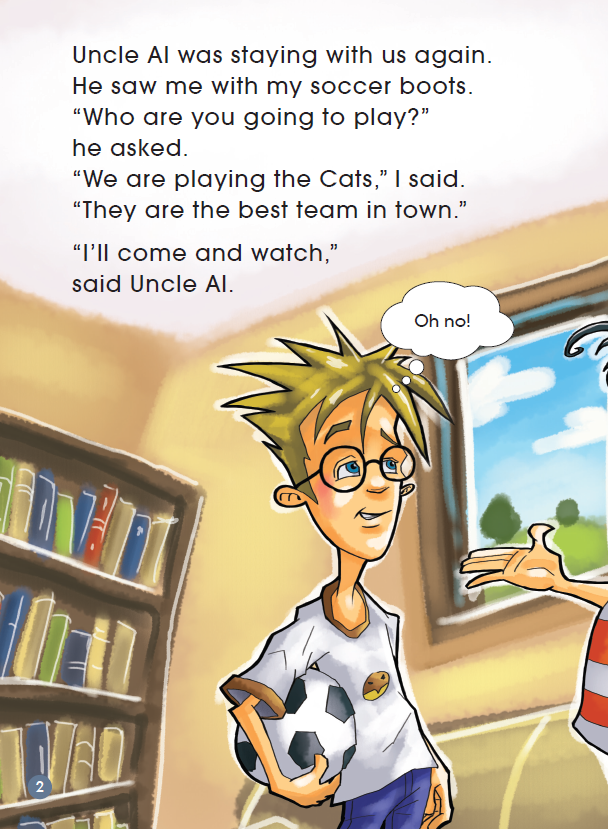 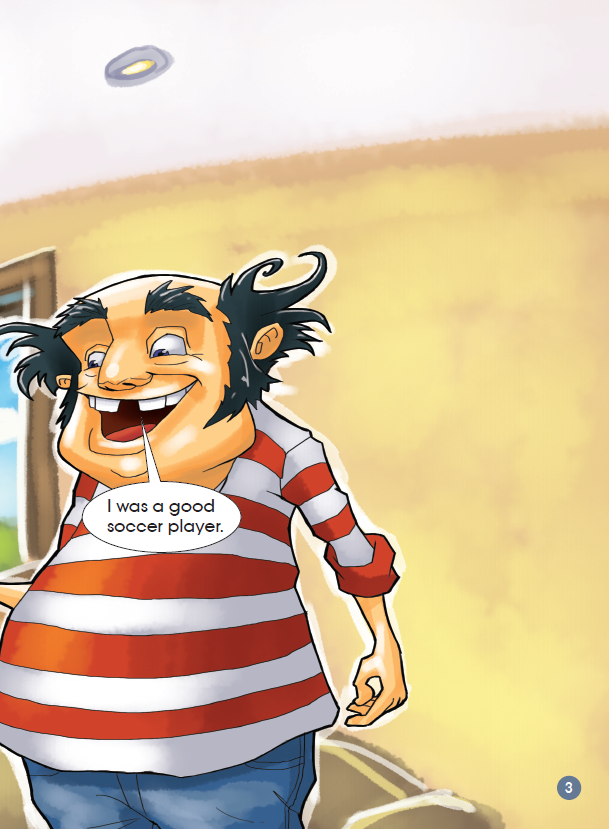 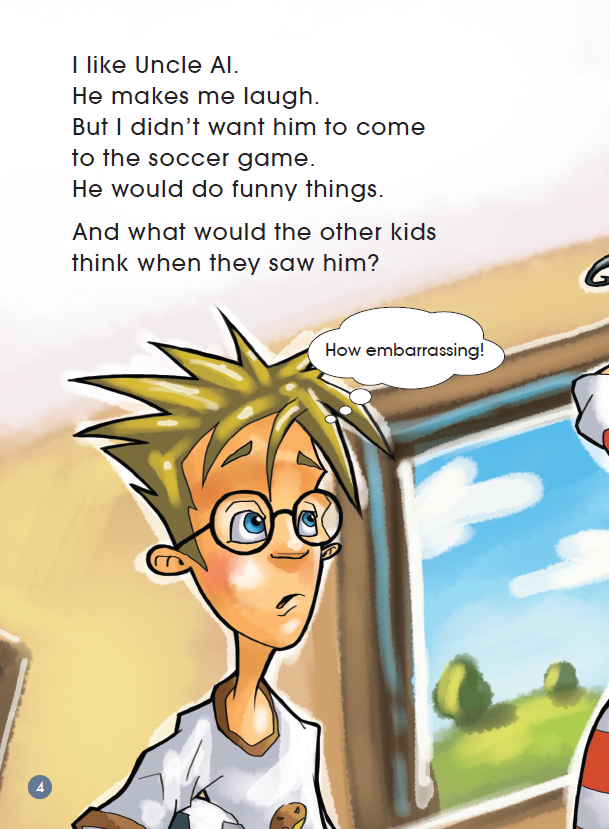 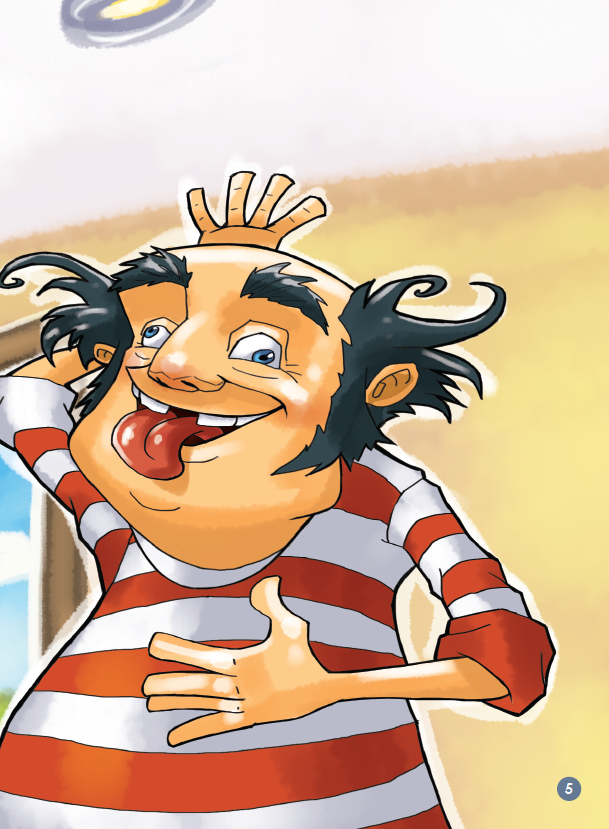 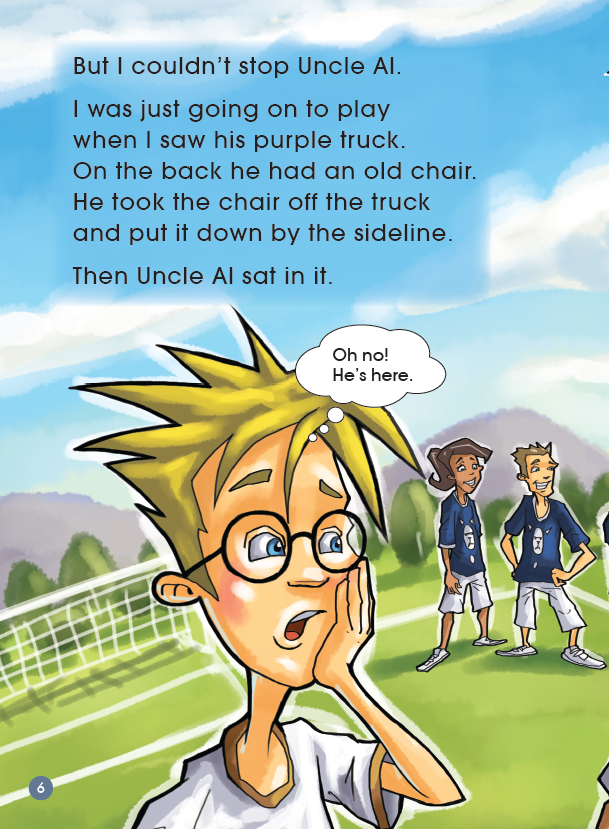 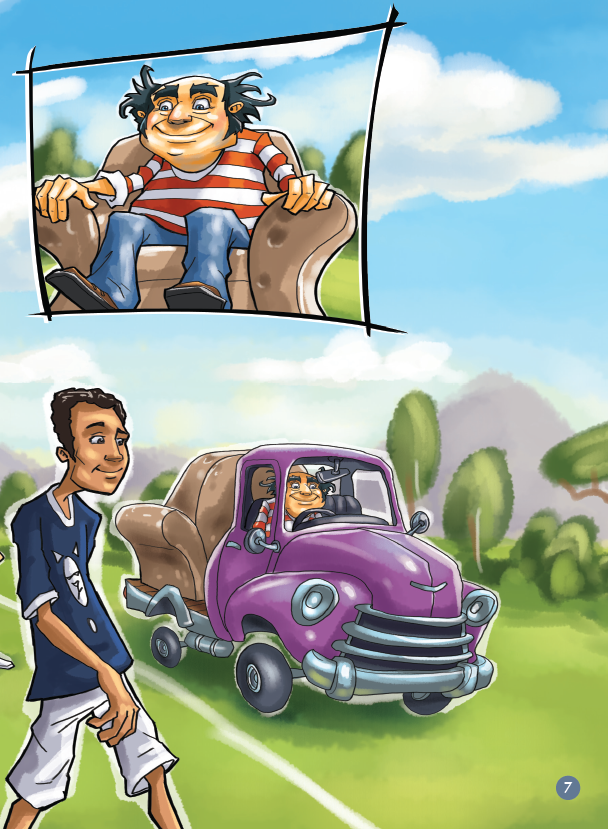 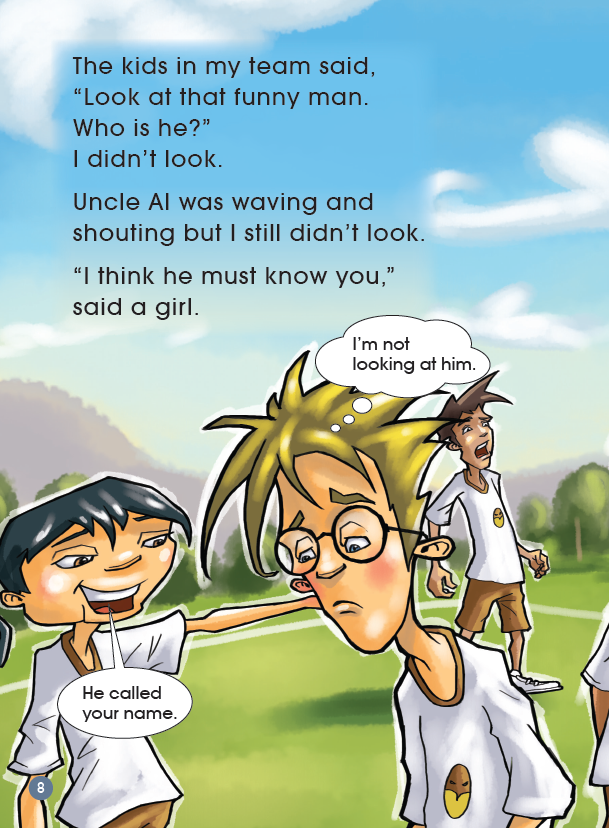 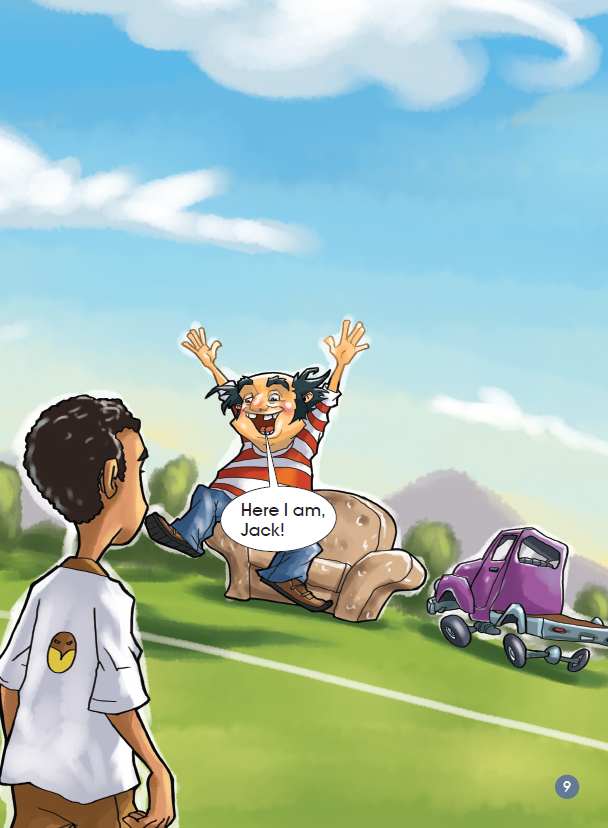 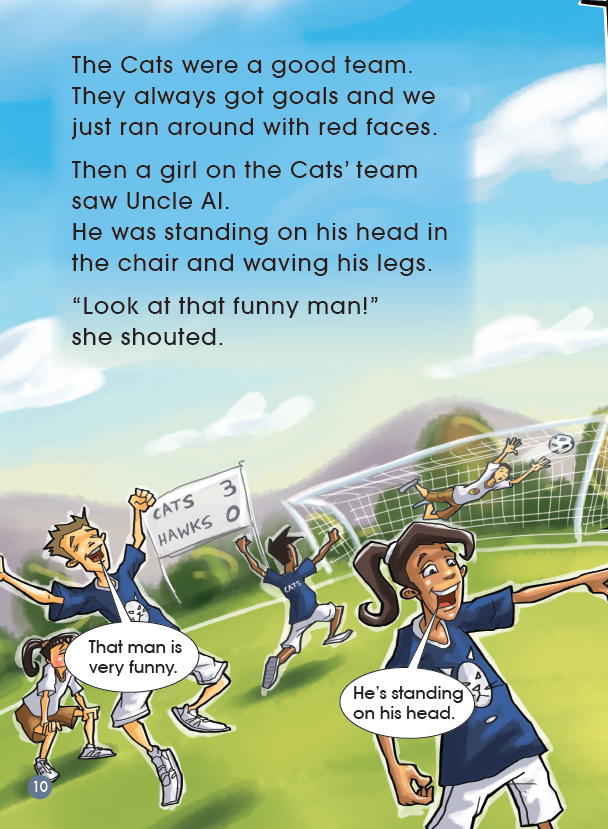 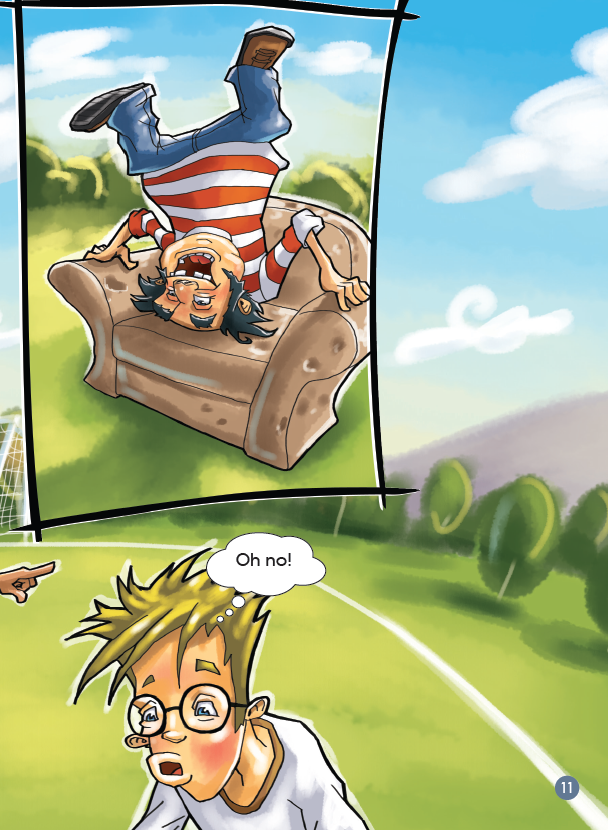 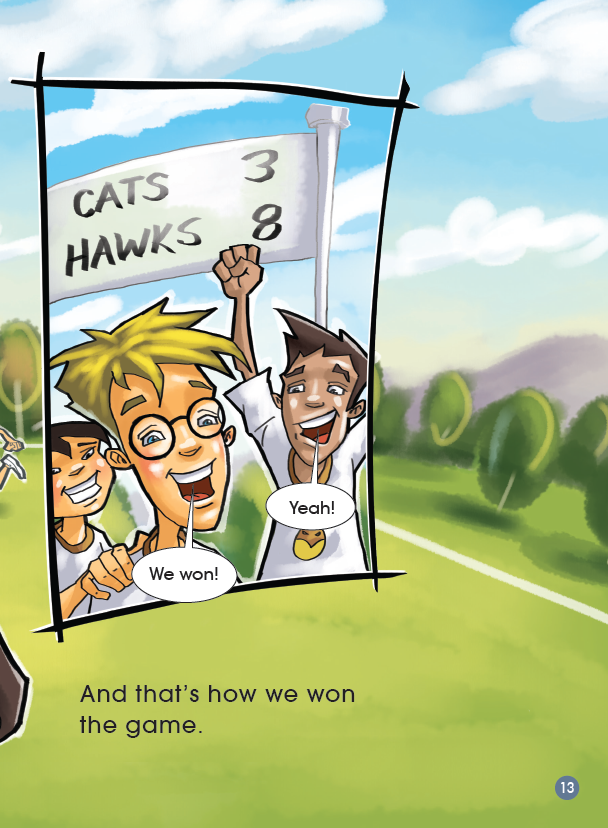 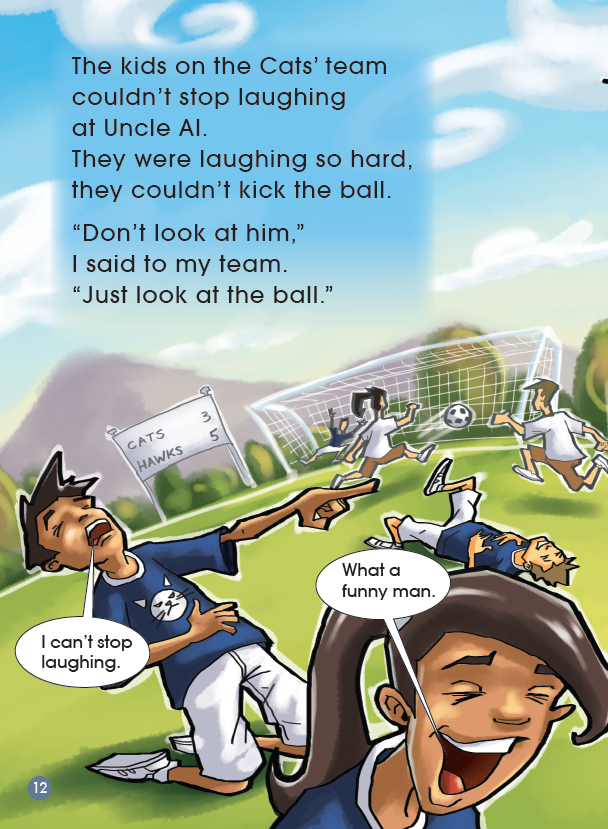 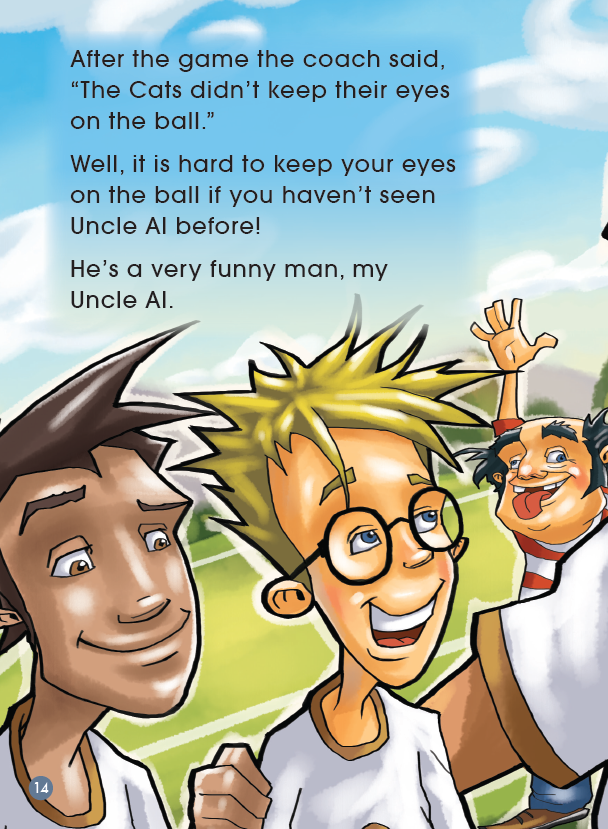 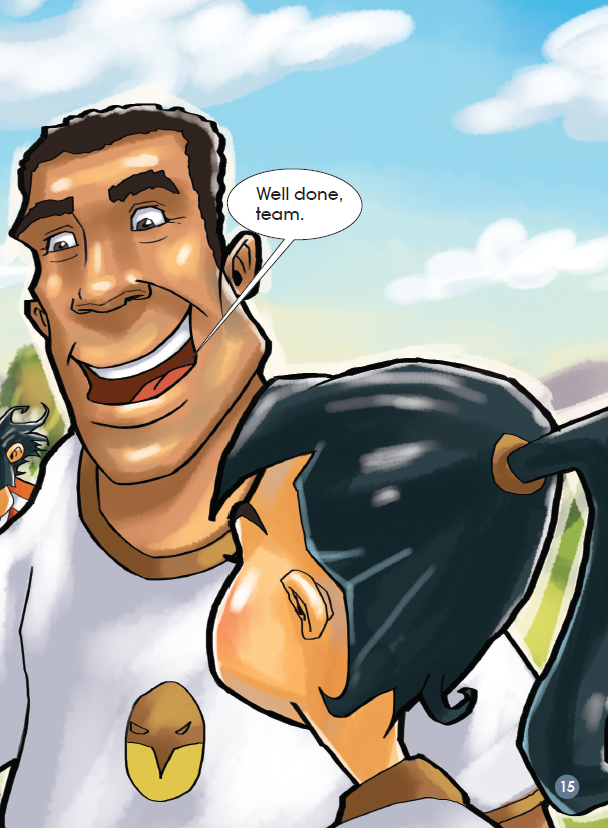 Second reading
embarrassing
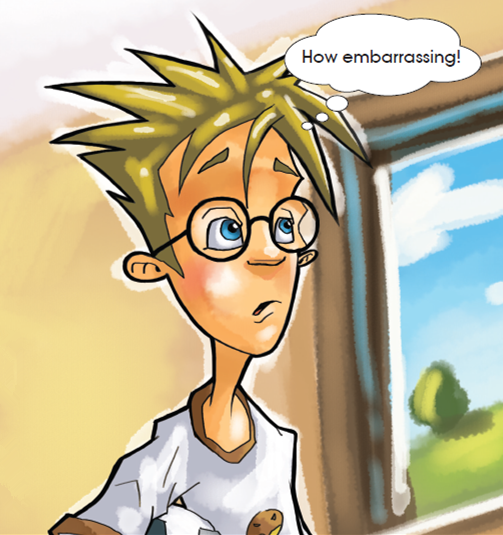 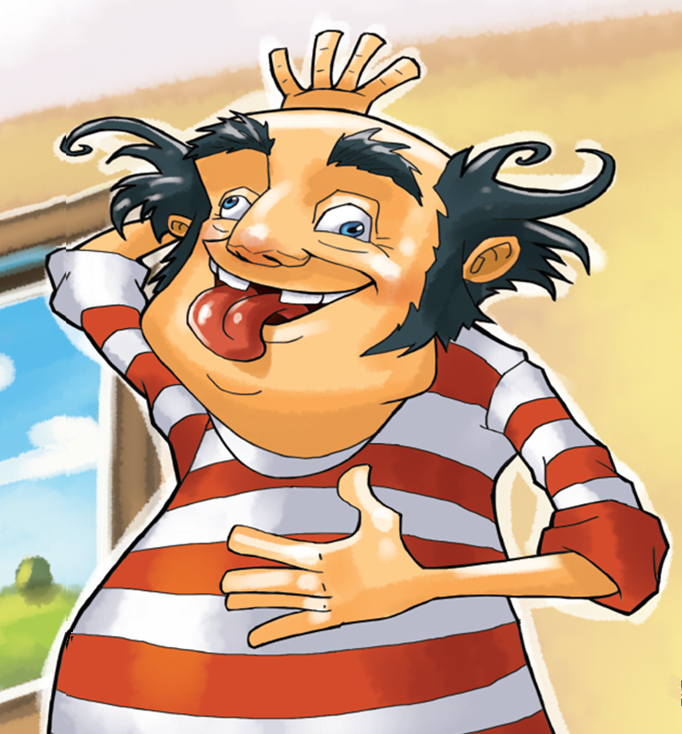 truck
sideline
couldn’t stop laughing
can’t stop doing
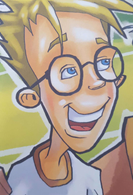 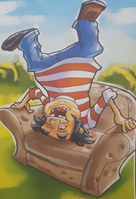 Third reading
How did Jack feel?
____________________
What did Uncle Al do?
________________________
What did Uncle Al do?
__________________________
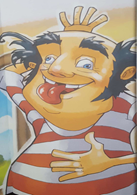 Read the story again
Finish the worksheet
Retell the story with worksheet
Share in groups
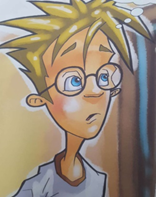 How did Jack feel?
____________________
up
Jack’s mood
Jack’s mood
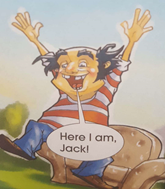 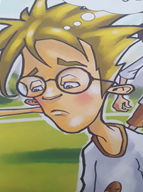 How did Jack feel?
__________________
What did Uncle Al do?
________________________
Reading circle
Choose one role and finish the task according to worksheet.
Character Captain
Creative Connector
Moral Master
Criticizer
Group sharing
1. Do you have experiences that you felt embarrassed about what your family members did? 
2. What did you do and what did you say to them? If you have a chance to change, what would you say and do?
Homework
Draw a person in your family who has made you happy and write a simple description about him/her and what he/she did.